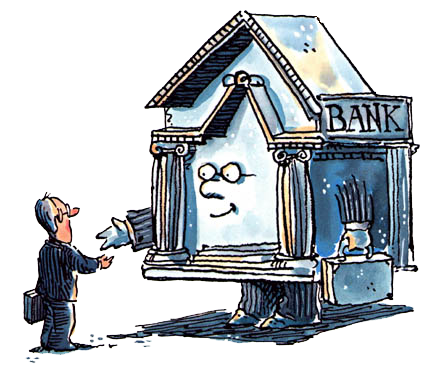 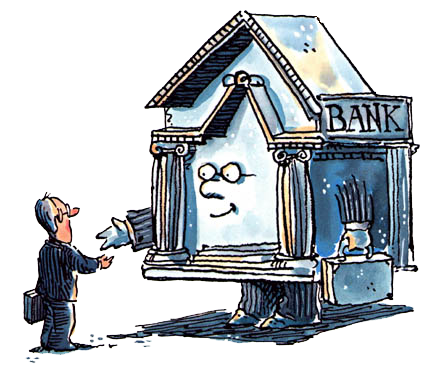 Unit 2: Banking
The Federal Reserve
3/8/2011
William Jennings Bryan
presidential candidate (Democrat)
 1896, 1900, 1908
 “cross of gold” speech
 populist for farmers
 disliked gold standard
 wanted free silver coinage
 hated big banks
 Secretary of State under Wilson
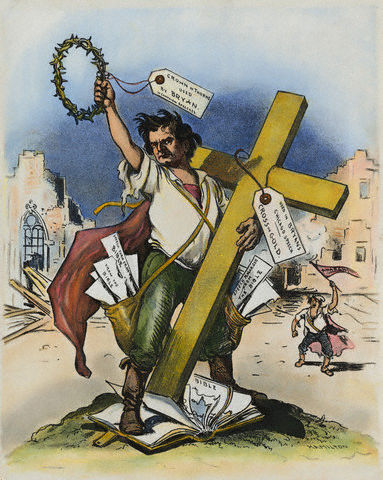 Wizard of Oz
allegory for free silver movement
 JPE article by Hugh Rockoff (1990)
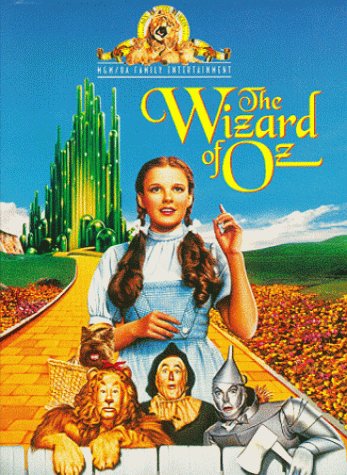 dorothy = united states
 toto = prohibition
 scarecrow = farmer
 tin man = workingman
 lion = W. J. Bryan
 wizard = president
 w. of north = Bryan’s VP
 w. of west = drought
 w. of east = bankers
Emerald City = Washington, D.C.
 Emerald Palace = White House
 big round room = oval office
 yellow brick road = gold standard
 Kansas = Democratic convention
 cyclone = free silver movement
 silver shoes = silver in bimetallic std.
 green glasses = money is everything
 munchkins = American people
Nelson Aldrich
chair of Senate finance committee
 sponsor: 16th Amend. (income tax)
 sponsor: Aldrich–Vreeland Act of 1908
 wrote Aldrich plan
 studied European central banks
 met with bankers on Jekyll Island
 basis of Federal Reserve Act
 grandfather of VP Nelson Rockefeller
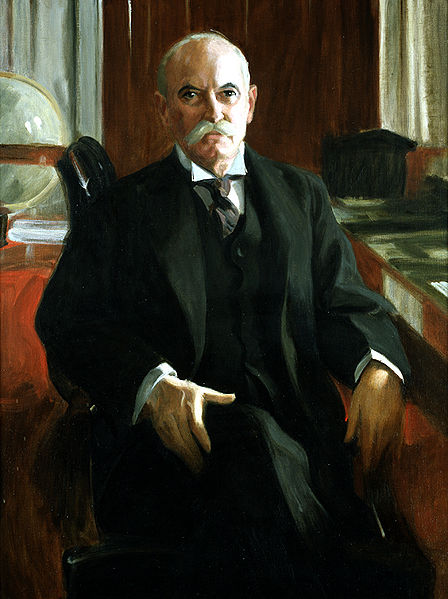 Federal Reserve
central bank –
public authority that regulates a nation’s depository institutions and controls the quantity of money

Federal Reserve (“the Fed”) –
central bank in the United States
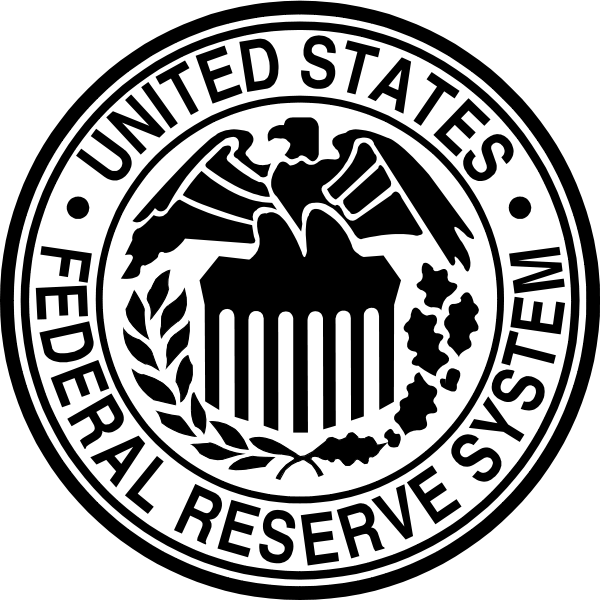 Federal Reserve History
precipitated by panic of 1907
 Aldrich–Vreeland Act of 1908
 National Monetary Commission
 Aldrich plan floated
 Federal Reserve Act of 1913
 introduced by Glass
 Woodrow Wilson signed
 William Jennings Bryan supported
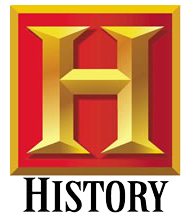 Federal Reserve History
Aldrich plan
 big NY bank, private control
 but citizens distrust “money trust”
 Glass plan
 based loosely on Aldrich plan
 smaller NY bank, private control
 Federal Reserve Act of 1913
 Wilson added Board to Glass plan
 more centralized control
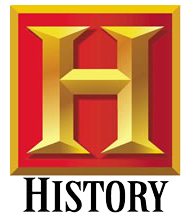 Federal Reserve Structure
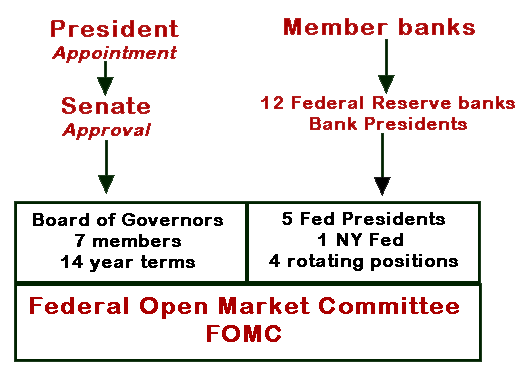 Federal Reserve Structure
Federal Reserve Banks
 12 regional banks
 Board of Governors
 7 governors
 Federal Open Market Committee
 7 board governors
 1 FRB of NY president
 4 other FRB presidents (rotating)
 Federal Advisory Council
 12 bankers (1 from each district)
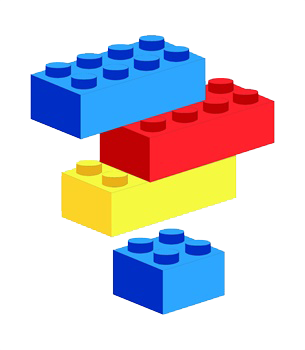 12 Federal Reserve Districts
Federal Reserve decentralized
 unlike other central banks
 Aldrich plan wanted big NY bank
 others opposed NY domination
 legislation called for 8-12 districts
 cities picked before districts drawn
 economic districts, not state lines
 final result
 12 districts
 medium size NY bank
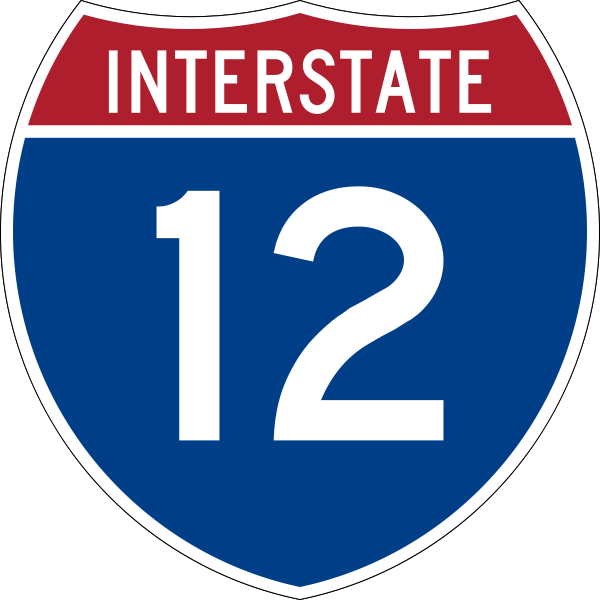 12 Federal Reserve Districts
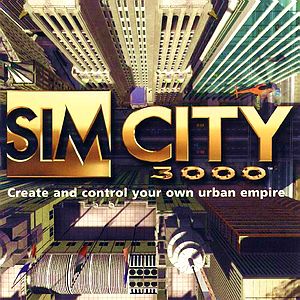 Boston
 New York
 Philadelphia
 Cleveland
 Richmond
 Atlanta
Chicago
 St. Louis
 Minneapolis
 Denver
 Dallas
 San Francisco
12 Federal Reserve Districts
NY wanted to consume northeast
 Philadelphia, Boston, & D.C.
 but citizens distrust “money trust”
 National Bank Act of 1863
 3 central reserve clearing banks:
 New York, Chicago, & St. Louis
 political favors
 Richmond: VA House banking chair
 Cleveland: OH secretary of war
 St. Louis/KC: MO speaker of house
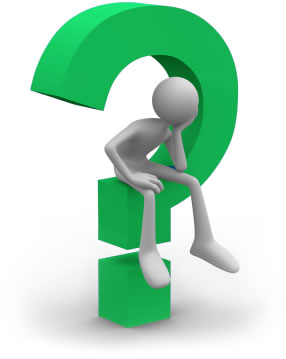 12 Federal Reserve Districts
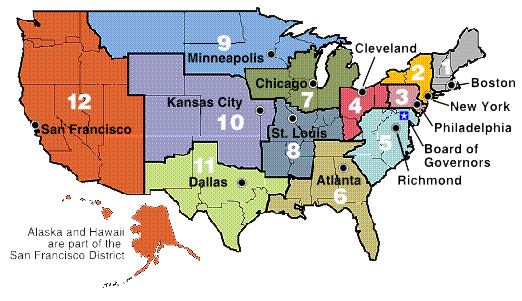 Federal Reserve Bank of New York
Federal Reserve bank
 district with largest commercial banks
 houses open market desk
 open market operations for Fed
 houses foreign exchange desk
 foreign exchange interventions
 member of BIS (with Fed chair)
 Bank for International Settlements
 repository for $100 billion of gold
 permanent voting member of FOMC
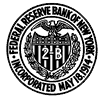 Federal Reserve Banks
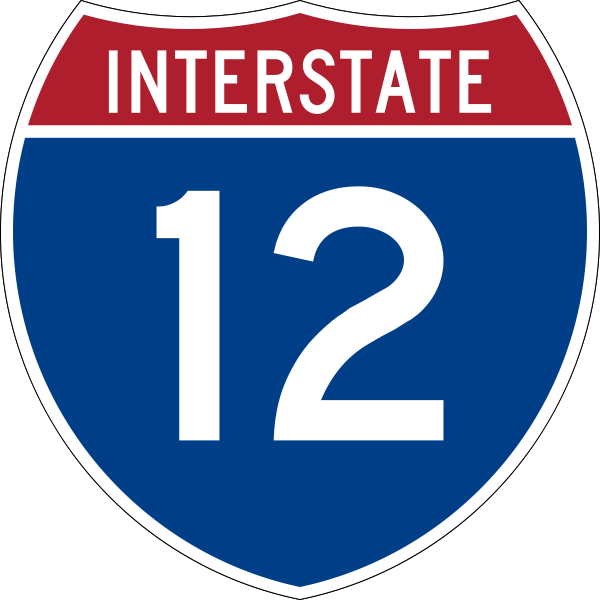 Federal Reserve banks (FRB) –
12 regional banks responsible for the regulation of the commercial banks within their own particular district
Federal Reserve Banks
3 class A directors
 professional bankers
 elected by member banks
 3 class B directors
 industry, labor, agriculture leaders
 elected by member banks
 3 class C directors
 represent public interest
 appointed by Board of Governors
 Bank President must be class C
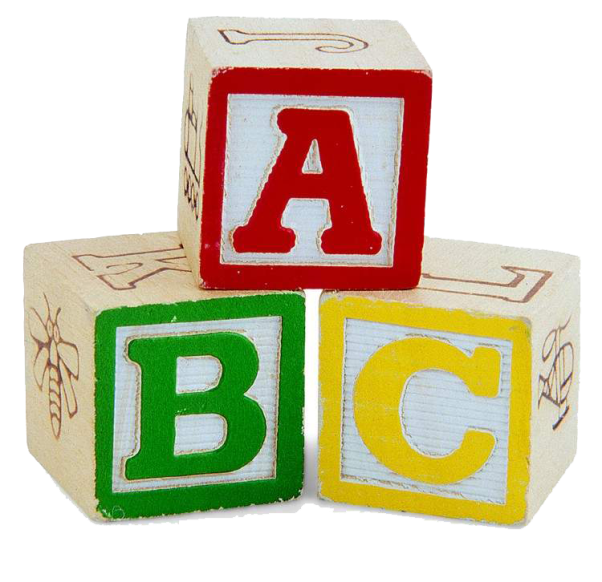 Federal Reserve Bank Functions
clear checks
 issue new currency
 withdraw damaged currency
 discount loans to banks in districts
 evaluate proposed mergers
 liaisons for business community
 examine bank holding companies
 examine state-chartered member banks
 collect data on local economy
 research monetary policy
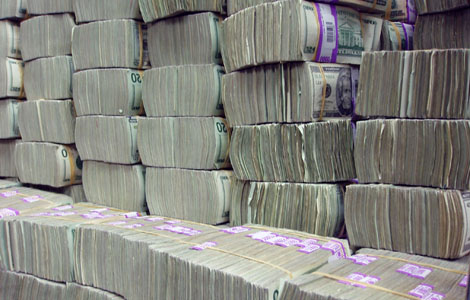 FRB Monetary Policy Involvement
Each Federal Reserve bank
 directors establish discount rate
 decide which banks get discount loans
 directors appoint 1 banker to FAC
 Federal Advisory Council
 1 banker from each district
 5/12 bank presidents vote in FOMC
 1 FRB of NY president (permanent)
 4 other FRB presidents (rotating)
 directs open market operations
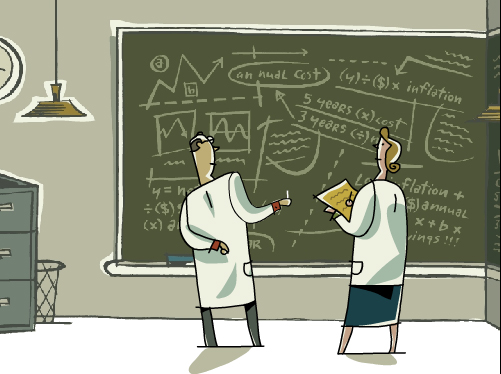 Member Banks
nationally chartered banks must join
 state chartered banks may join
 all depository institutions
 must keep reserves at Fed
 subject to reserve requirements
 member banks
 associate with 1 FRB (district)
 invest 6% of capital in FRB stock
 get 6% dividends on FRB earnings
 vote on 6/9 FRB directors
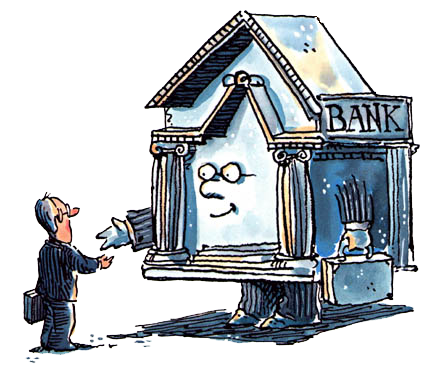 Conspiracy Theories
conspiracy theory: Fed is private
 origin of theory
 FRB capitalization by banks
 FRB director voting by banks
 refutation
 FRB capitalization is forced
 FRB voting is token
 FRB president must be class C
 BoG has the real power
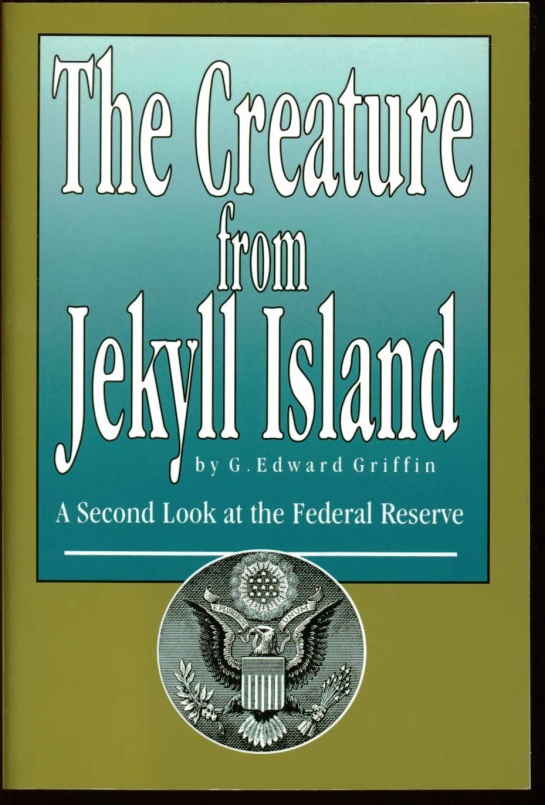 Board of Governors
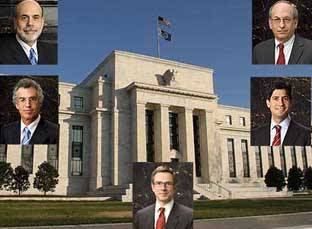 Board of Governors (BoG) –
main governing body of
Federal Reserve System
Board of Governors
7 governors
 all from different FRB districts
 14 year non-renewable terms
 staggered expiring every 2 years
 appointed by President
 confirmed by Senate
 chairman and vice-chairman
 selected from governors
 4 year renewable terms
 appointed by President
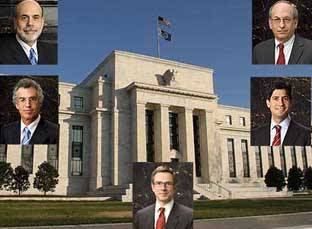 Board of Governors
Current governors
 Ben Bernanke (2006-2020) (Chair)
 Janet Yellen (2010-2024) (Vice-Chair)
 Kevin Warsh (2006-2018)
 Elizabeth Duke (2008-2012)
 Daniel Tarullo (2009-2022)
 Sarah Bloom Raskin (2010-2016)
 Vacant (Diamond nominated)
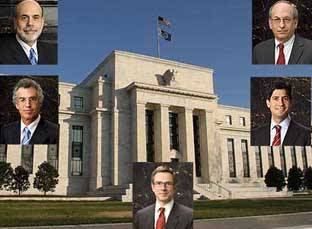 Federal Reserve Chairman
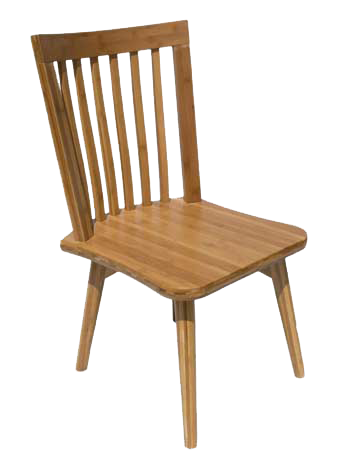 Chairmen
 Charles Hamlin (1914-1916)
 William Harding (1916-1922)
 Daniel Crissinger (1923-1927)
 Roy Young (1927-1930)
 Eugene Meyer (1930-1933)
 Eugene Black (1933-1934)
 Marriner Eccles (1934-1948)
Federal Reserve Chairman
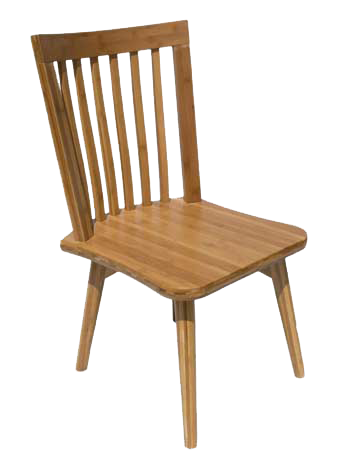 Chairmen
 Thomas McCabe (1948-1951)
 William Martin (1951-1970)
 Arthur Burns (1970-1978)
 William Miller (1978-1979)
 Paul Volcker (1979-1987)
 Alan Greenspan (1987-2006)
 Ben Bernanke (2006-present)
Paul Volcker
Federal Reserve chairman 1979-1987
 appointed by Carter
 reappointed once by Reagan
 “fired”: didn’t support de-regulation
 ended 1970’s stagflation
 caused 1981 recession
 targeted monetary aggregates
 previously FRBNY president
 Economic Recovery Advisory Board chair
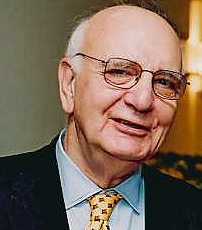 Alan Greenspan
Federal Reserve chairman 1987-2006
 appointed by Reagan
 re-appointed by Bush, Clinton, & Bush 2
 very stable economy / low inflation
 obfuscated his words
 acted first at FOMC meetings
 policy in 2000’s caused housing bubble?
 chair of Council of Economic Advisers (Ford)
 economic consulting firm (numbers guy)
 friend of objectivist philosopher Ayn Rand
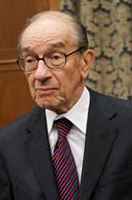 Ben Bernanke
Federal Reserve chairman 2006-present
 appointed by Bush 2
 re-appointed by Obama
 scholar of Great Depression
 big on transparency
 speaks clearly
 acts last at FOMC meetings
 economics professor (Stanford, Princeton)
 Federal Reserve Governor 2002-2005
 chair of Council of Economic Advisers (Bush 2)
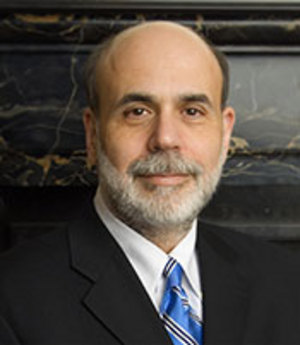 Federal Reserve Chairman Powers
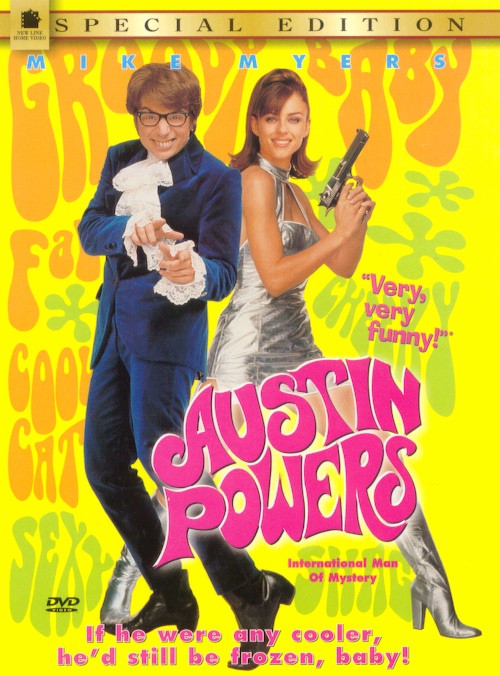 controls agenda of the Board
 directs board staff
 Federal Reserve spokesperson
 point of contact for
 President
 Congress
 foreign central banks
Federal Reserve History
originally much less centralized
 Banking Act of 1935 changed that
 before Banking Act of 1935
 FRB presidents were “governors”
 BoG was “Board of Directors”
 BoD members were “directors”
 BoD members paid much less
 most power with FRB, not BoD
 now most power with BoG
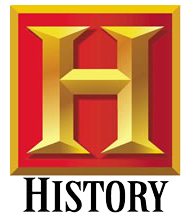 Federal Open Market Committee
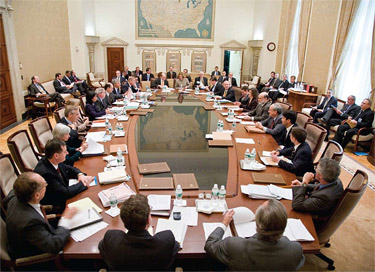 Federal Open Market Committee (FOMC) –
main policy-making group in the Federal Reserve System
Federal Open Market Committee
Voting members of FOMC
 7 governors from BoG
 1 FRB of NY president (permanent)
 4 other FRB presidents (rotating)
 chair of BoG chairs the FOMC
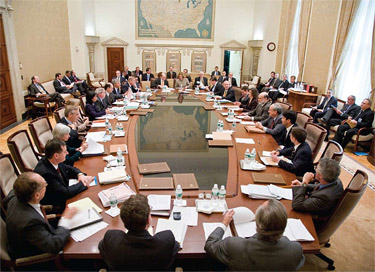 Federal Open Market Committee
Non-voting FOMC attendees at table
 7 non-voting FRB presidents
 secretary of FOMC
 Board of Governors staff
 director of Research and Statistics
 director of Monetary Affairs
 director of International Finance
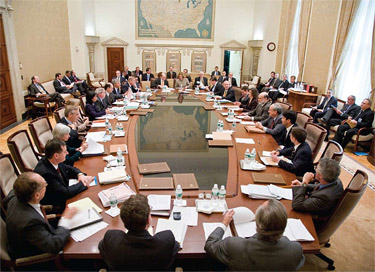 Federal Open Market Committee
Other FOMC attendees in room
 FRB directors of Research
 senior FRB staff
 senior Board of Governors staff

(Seated around side of room.
Do not speak at meetings.)
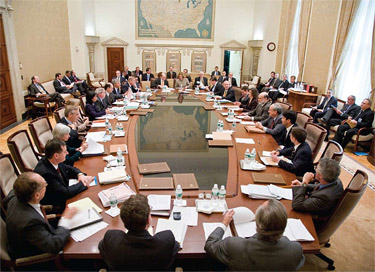 Federal Open Market Committee
meets every 6 weeks
 BoG has a majority (7/12)
 formulates monetary policy
 decides open market operations
 sets reserve requirements
 reviews discount rates
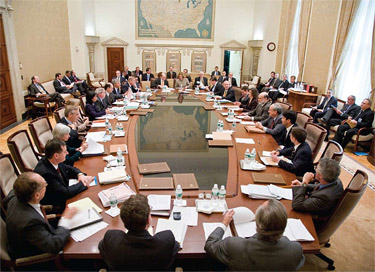 Federal Reserve Policy Tools
traditional tools
 required reserve ratios
 discount rate
 open market operations
 additional (new) tools
 interest on reserves
 term auction facility
 primary dealer credit facility
 term securities lending facility
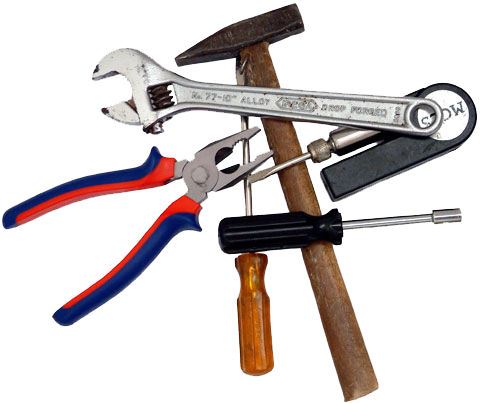 Definitions
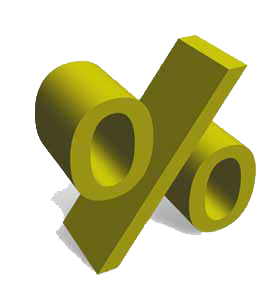 discount rate –
interest rate to borrow funds
from Federal Reserve

federal funds rate –
interest rate to borrow
from other banks
Definitions
1/10
required reserve ratio –
required percentage of liabilities
banks must keep as reserves

open market operations –
purchase or sale of securities by the Federal Reserve in the open market
(usually U.S. treasury bills and bonds)
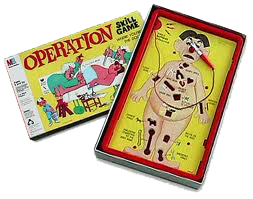 Open Market Operations
policy decided by FOMC
 implemented by FRB of NY
 open market desk sells or buys
 with primary dealers (18 banks)
 buying bonds increases money supply
 selling bonds decreases money supply
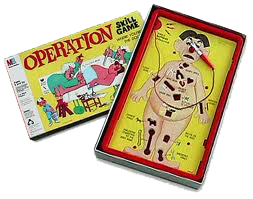 Federal Reserve Notes
reserve banks issue notes
 Department of Treasury prints notes
 Bureau of Printing & Engraving
 notes made of cloth, not paper
 old: marked by issuing reserve bank
 new: generic federal reserve notes
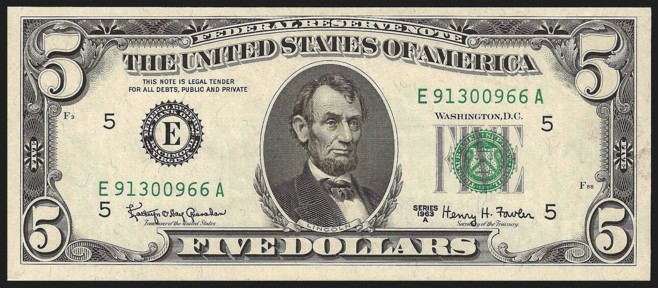 Federal Reserve Notes
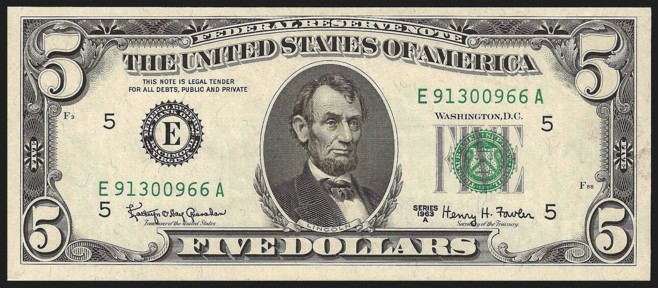 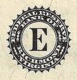 Bank of Richmond note
5th district = E
Federal Reserve Revenue
revenue
 seigniorage
 service fees
 fund all operations
 rebate excess to Treasury
 e.g., 2003:
 $23.8 billion revenue
 $22.0 billion rebated to Treasury
 $1.8 billion for operations
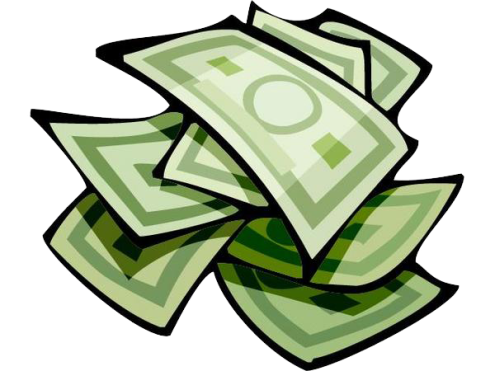 Federal Reserve Revenue
seigniorage –
profit that results from producing
coins (difference between
face value and metal value)

service fees –
profit that results from fees
charged for miscellaneous services performed (e.g., check clearing)
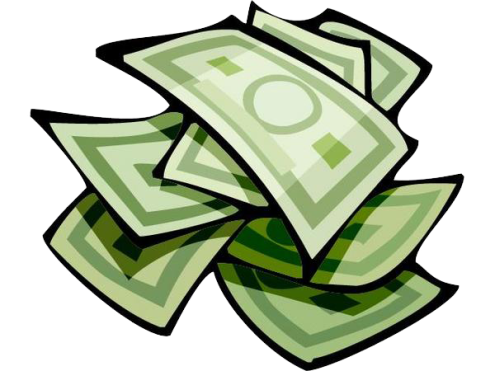 Monetary Policy Goals
price stability
 high employment
 economic growth
 financial market stability
 interest-rate stability
 foreign exchange stability
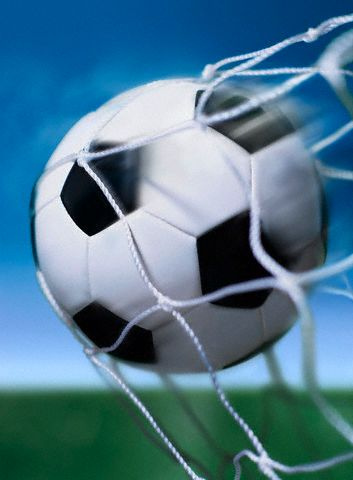 price stability –
low and stable inflation
Monetary Policy Goals
dual mandate –
co-equal objectives
(price stability and
maximum employment)

hierarchical mandate –
Price stability first,
other goals only if they don’t interfere with price stability
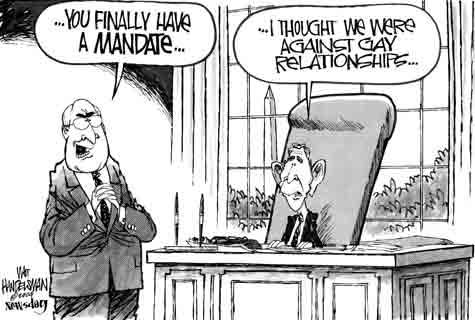 Independence
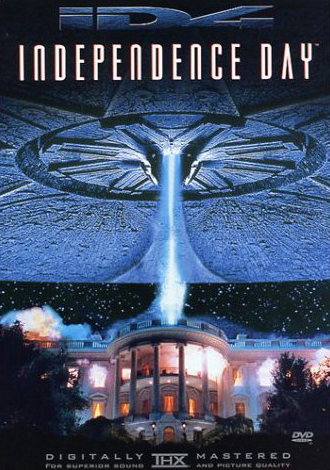 instrument independence –
ability of the central bank to
set monetary policy instruments

goal independence –
ability of the central bank to
set goals of monetary policy
Independence
independent
 long terms for BoG
 determines own budget
 instrument and goal independence
 not independent
 Congress can amend Fed legislation
 President appoints BoG and chair
 overall: very independent
 independence leads to lower inflation
 less political business cycles
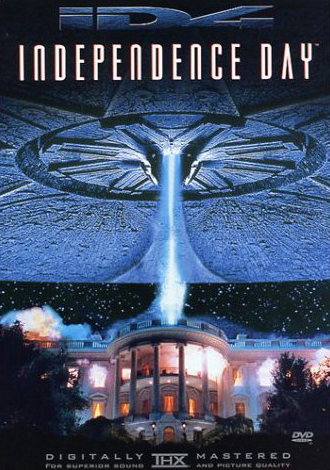 Independence
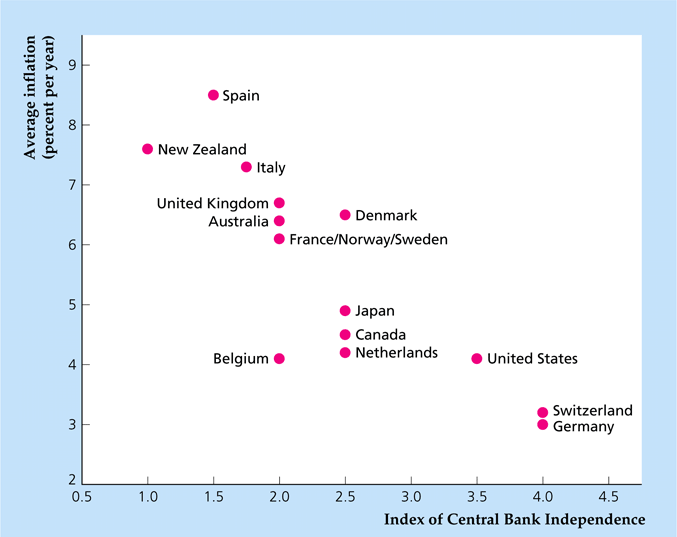 European Central Bank
patterned after Federal Reserve
 national central banks (NCBs)
 executive board (EB)
 governing council (GC)
 NCBs similar to Fed banks
 EB similar to Fed BoG
 GC similar to FOMC
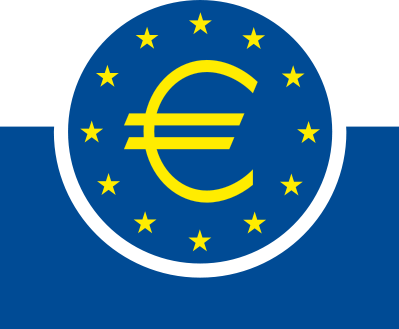 European Central Bank
Executive Board
 President
 Vice-president
 4 other members 
 8 year non-renewable terms
 Governing Council
 EB and NCB presidents
 will be rotating NCB if more join
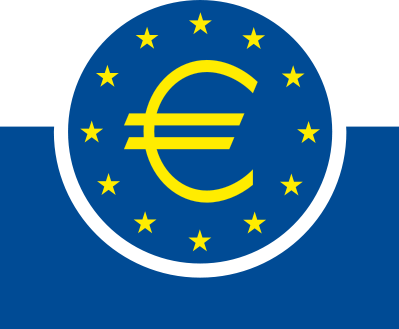 European Central Bank
NCBs control own budgets
 monetary operations not centralized
 doesn’t regulate financial institutions
 monthly meetings (Frankfurt, Germany)
 12 NCB heads, 6 EB members
 operates by consensus
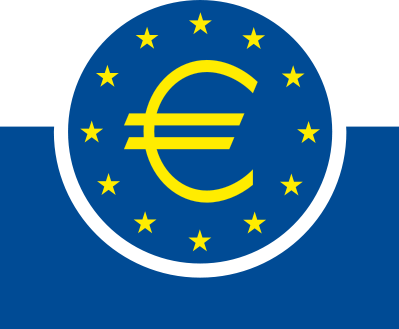 European Central Bank
most independent in the world
 EB members have long terms
 determines own budget
 less goal independent (price stability)
 charter fixed by Maastricht Treaty
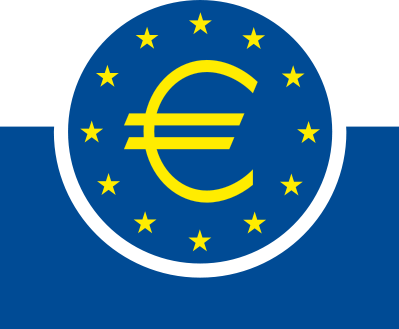